Den politiske situasjonen
28. november 2018
1
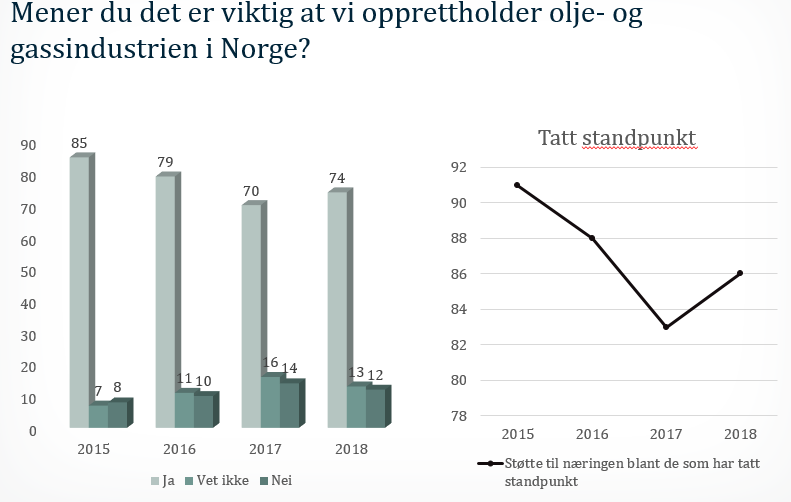 2
Politisk handlingsrom 2017-2021
Fremskrittspartiet 			
Høyre			

Arbeiderpartiet		 (  ? )
Senterpartiet		  
Kristelig Folkeparti	   

Venstre			 
Sosialistisk Venstreparti	
MDG			
3
Aktuelle saker
4
Statsbudsjettet 2019
Netto uendret skatt
CCS forprosjekt
Seismikk i Barents Nord
Netto kontantstrøm 289 milliarder
5
58 stk "KNM Helge Ingstad"
6
Regjeringsutvidelse
7
Mulige forhandlingstemaer
Utredning om petroleumsskatt
"No-go" i SVOer
Elektrifisering alle nye felt
CCS
Havvind/ENOVA
8
Videreføring av Jeløya?
Regjeringen vil videreføre en stabil, langsiktig petroleumspolitikk. Letepolitikken skal bidra til dette.

Legge til rette for lønnsom produksjon av olje og gass, blant annet gjennom forutsigbare rammevilkår.

Ikke åpne for petroleumsvirksomhet, eller konsekvensutrede i henhold til petroleumsloven, i havområdene utenfor Lofoten, Vesterålen og Senja i perioden 2017-2021. 

Ikke gjennomføre 25. konsesjonsrunde før revidering av Forvaltningsplanen for Barentshavet og Lofoten er ferdig behandlet.
9
Flertallsregjering
10
OBS: Blokkdeling og blankpussing
11
Arbeiderpartiets vedtatte politikk:
12
Arbeiderpartiet og Lofoten
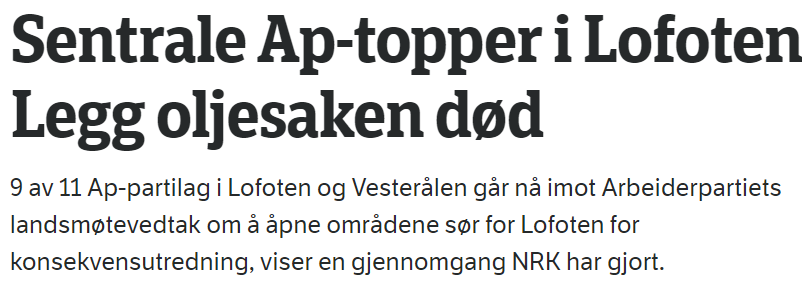 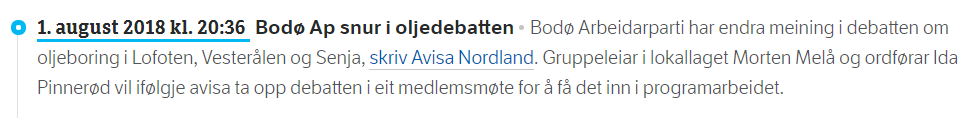 13
Lofoten: slik det fremstilles
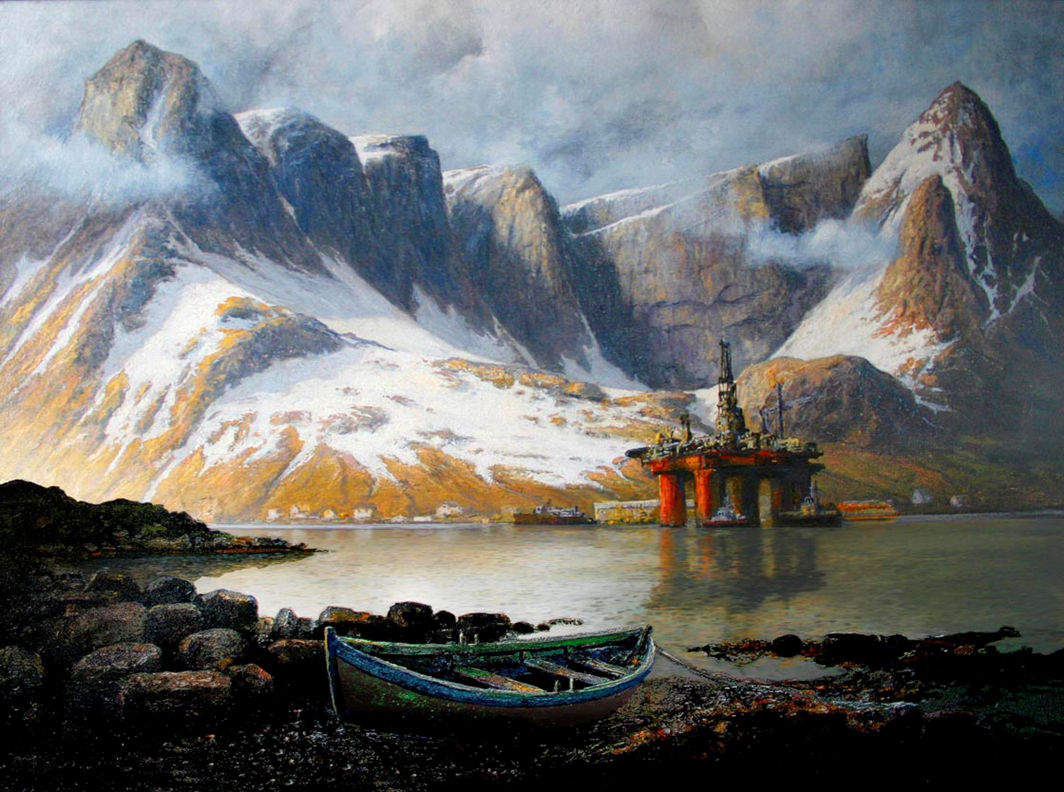 14
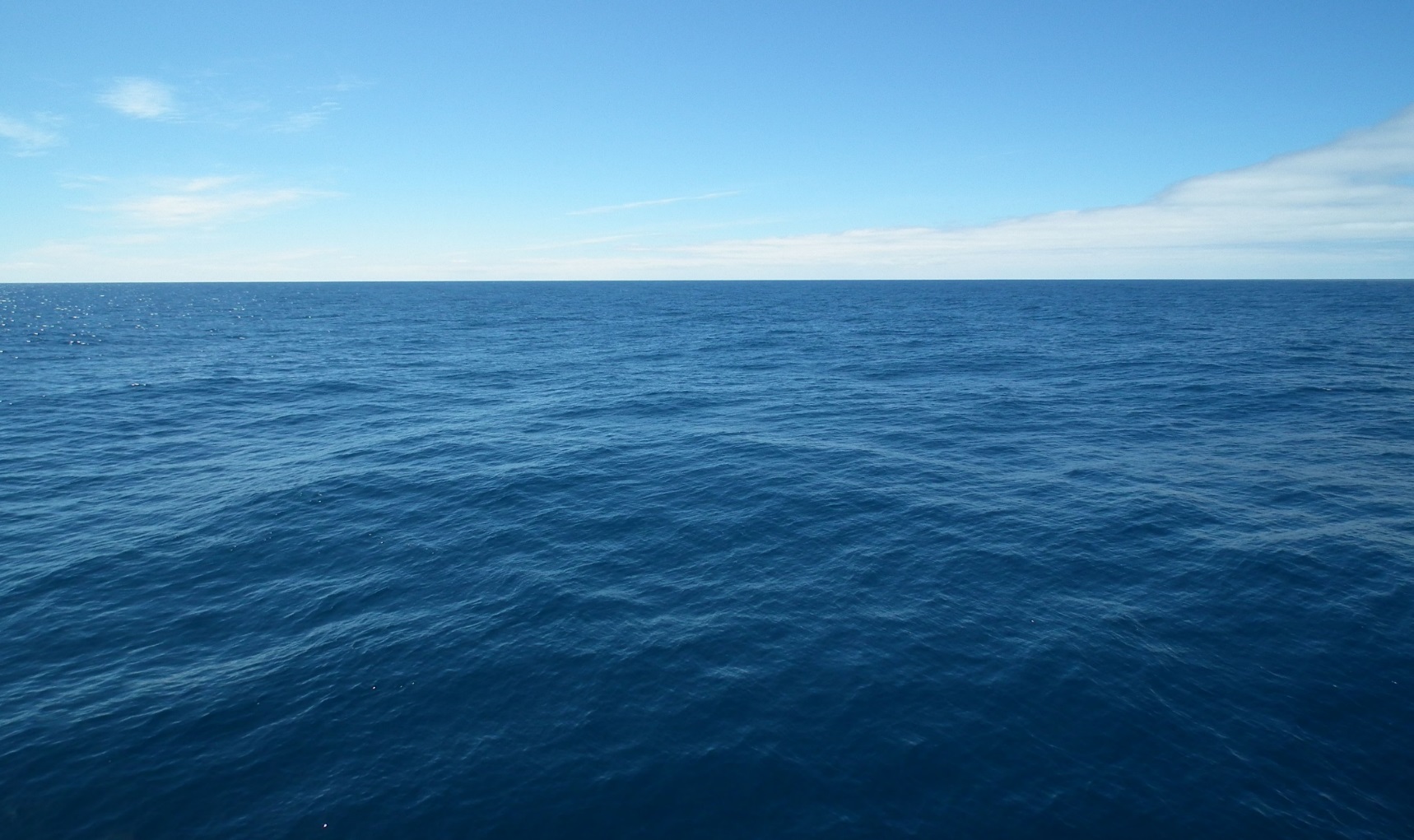 Før «Snøhvit»
15
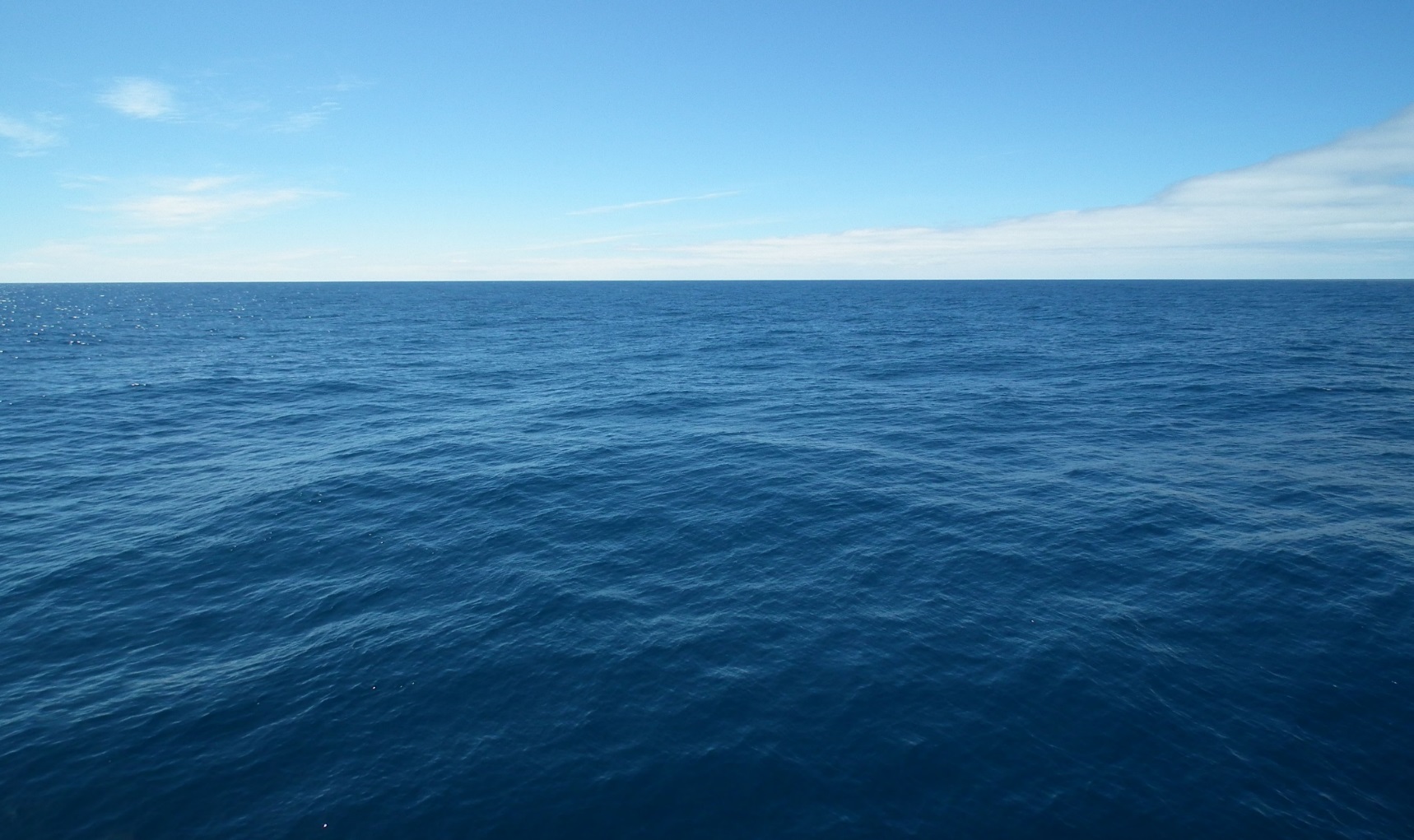 Etter «Snøhvit»
16
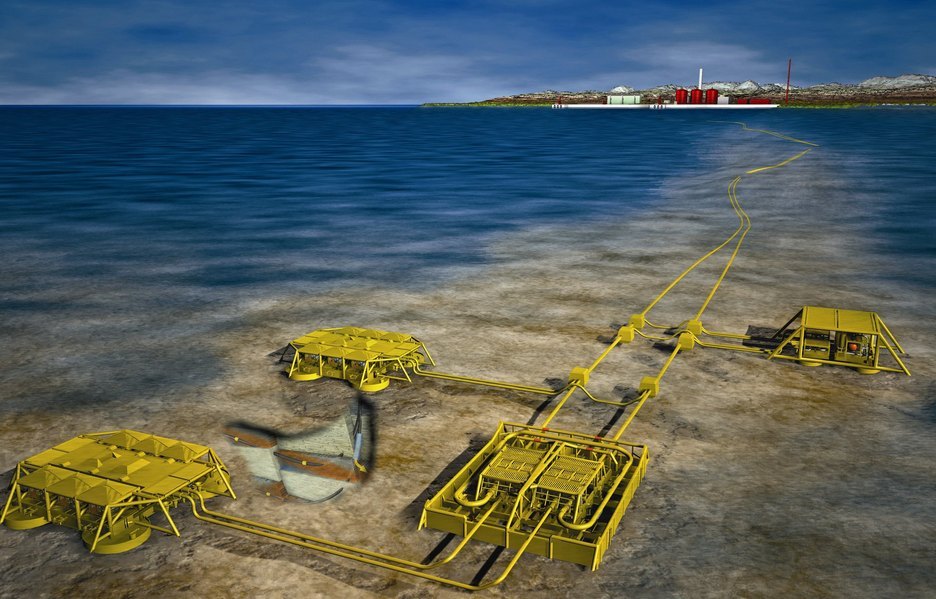 17
[Speaker Notes: 300]
Forvaltningsplanen for Barentshavet
18
Forvaltningsplanen for Barentshavet
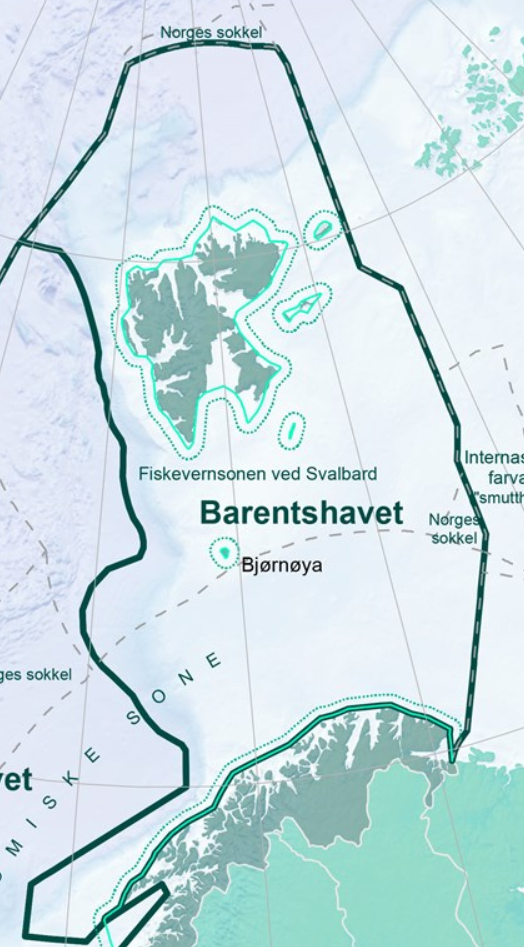 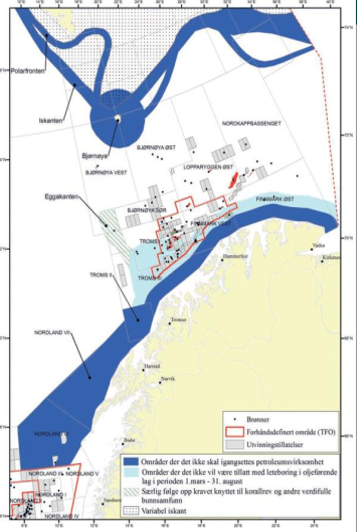 19
Over halvparten gjenstår
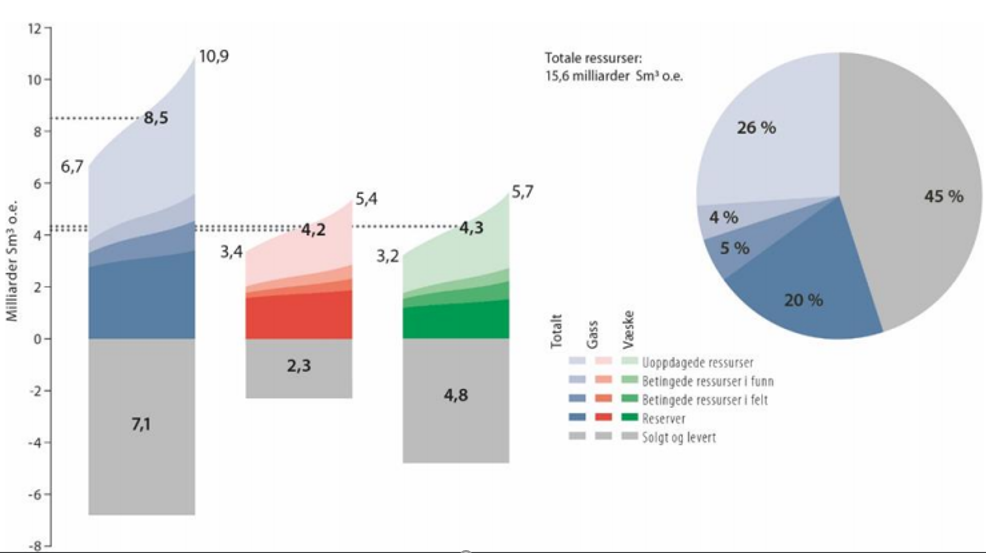 20
Det meste er nord
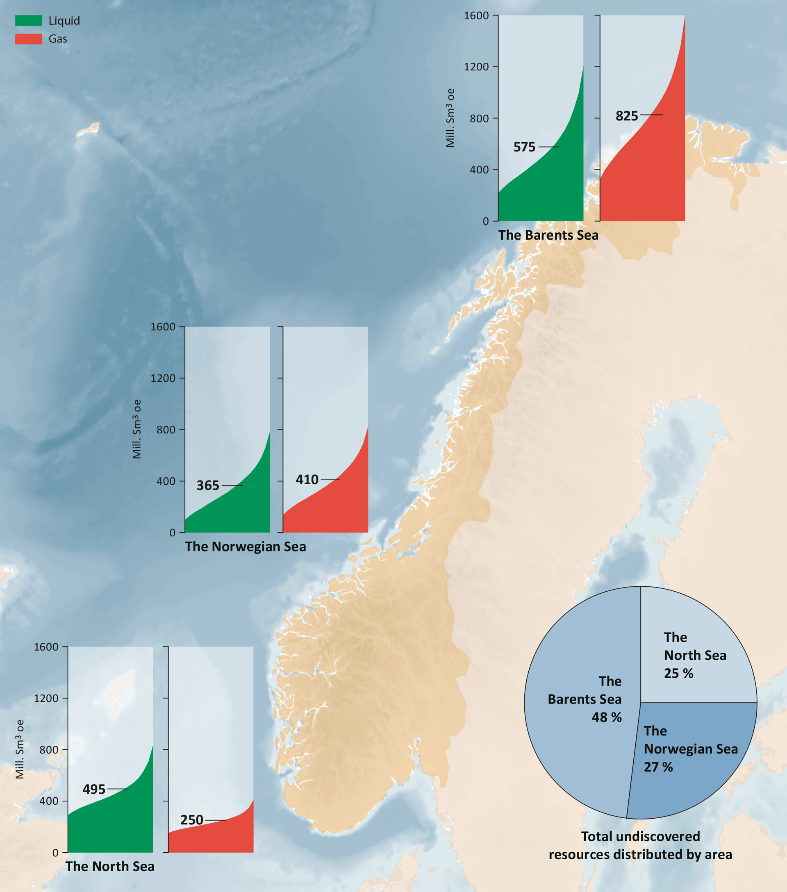 1. Verdiskaping i fokus
22
Verdiskaping, -ikke verneplaner
"Formålet med forvaltningsplanene er å legge til rette for verdiskaping gjennom bærekraftig bruk av ressurser og økosystemtjenester i havområdene."
23
Muligheter i nord
24
2. Likebehandling av næringer
25
Risiko torsk: SYMBIOSES
Risiko ved worst case oljeutslipp = 	Konsekvens    X 	Sannsynlighet

				12 prosent      X 	0,0001 prosent





Risiko ved årlig fiske=		Konsekvens    X 	Sannsynlighet

				20 prosent      X 	100 prosent
26
3. Riktig bruk av "føre-var"
27
Føre-var-prinsippet
Prinsippet om "føre var" skal i tråd med naturmangfoldlovens §§ 7 og 9 utøves av offentlig beslutningsmyndighet

Stortingets energi- og miljøkomite understreket i 2015 tredelingen "forskning, faglige vurderinger og føre-var-prinsippet" som grunnlag for forvaltningsplanene

Prinsippet skal ikke benyttes "for sikkerhetsskyld", men når det foreligger en begrunnet mistanke basert på rådende kunnskap om at en alvorlig eller irreversibel skade kan oppstå
28
4. Dynamisk definisjon av iskanten
29
Ny definisjon av iskanten
30
Fysisk iskant, dynamisk
31
Ikke-åpnede områder
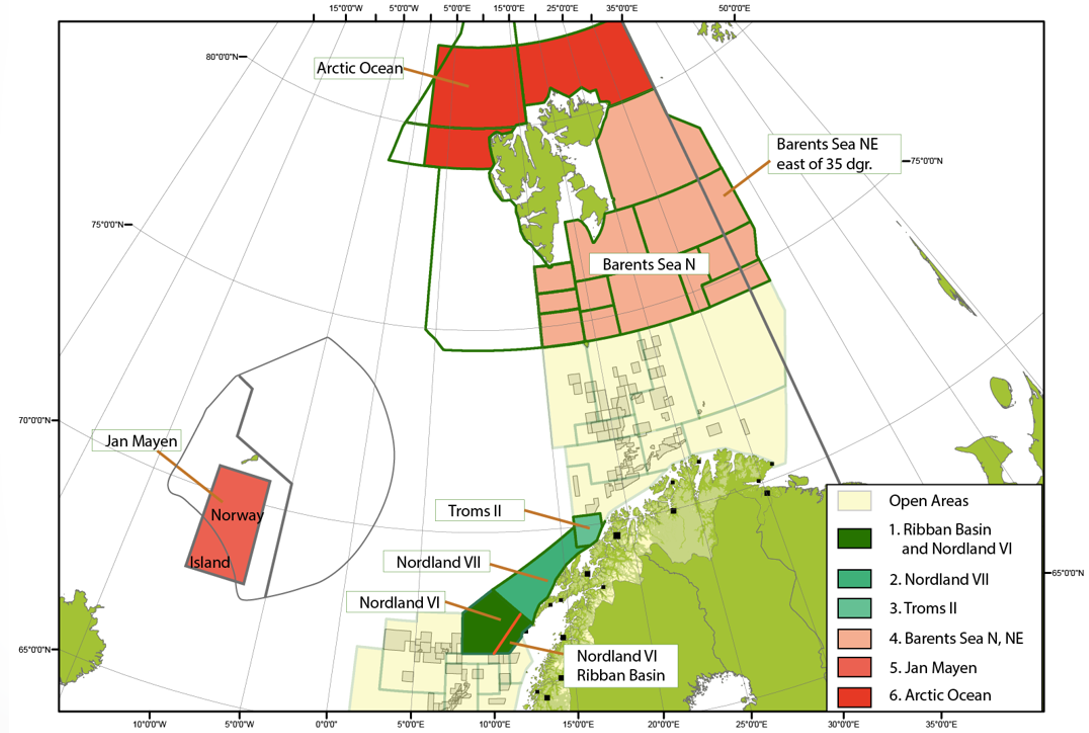 32
Utfordringer
33
“Den nye oljen”
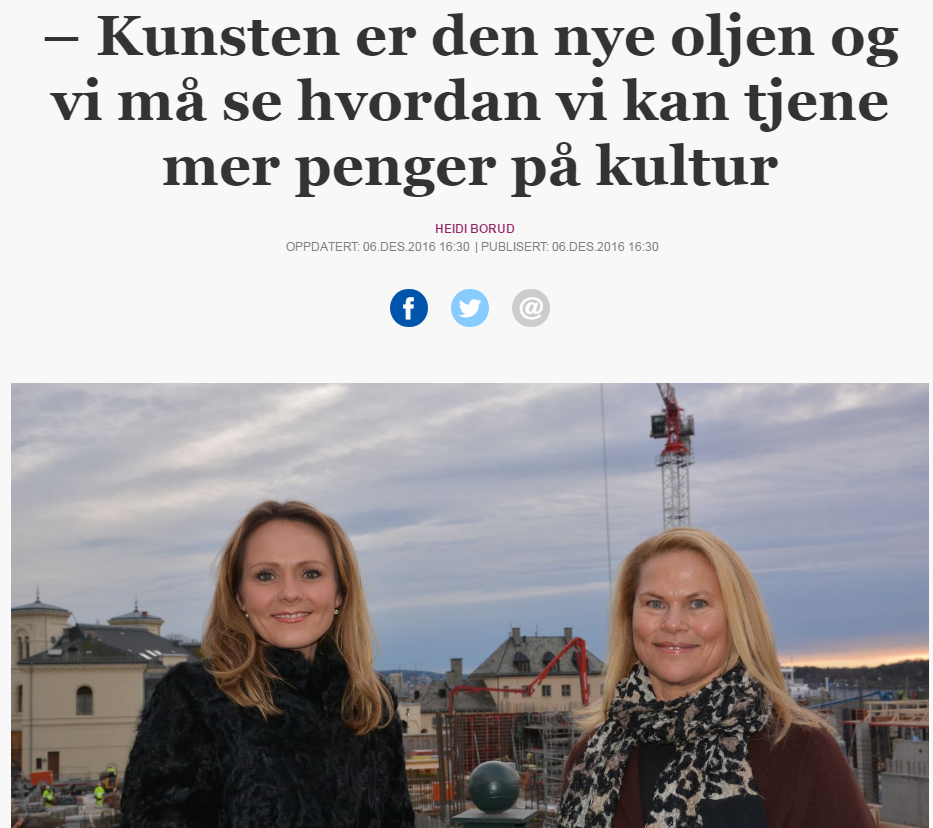 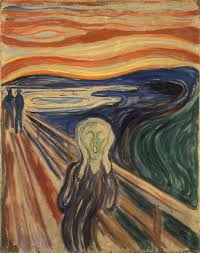 34
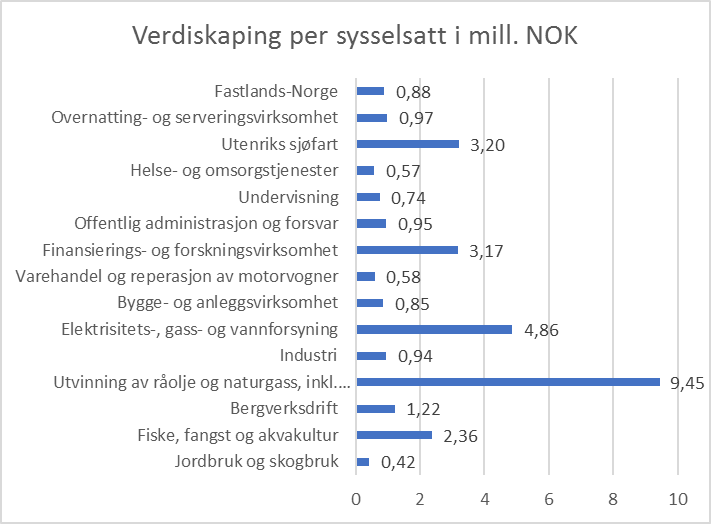 35
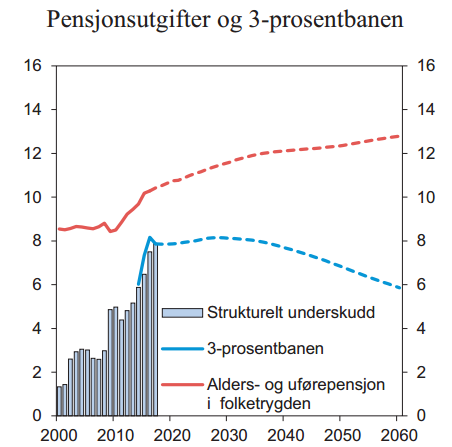 36
Klima
37
Verdens energikonsum etter kilde Petajoule. 2-graders scenario
Andel olje og gass
Karbonprising
CO2-avgift på sokkelen siden 1991, nå 453 kroner tonnet



Norsk olje- og gassindustri omfattet av kvoteplikt i EU-ETS

Kvoteprisen nå om lag 20 Euro




Samlet karbonpris på 650 kroner
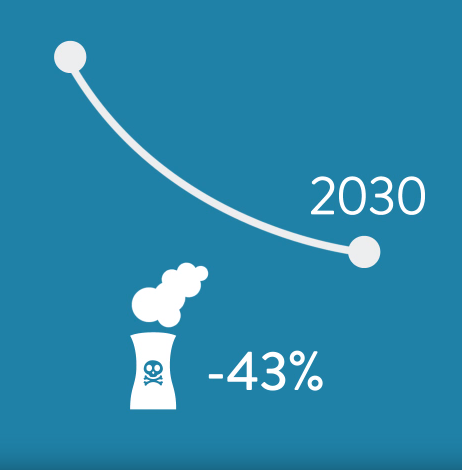 39
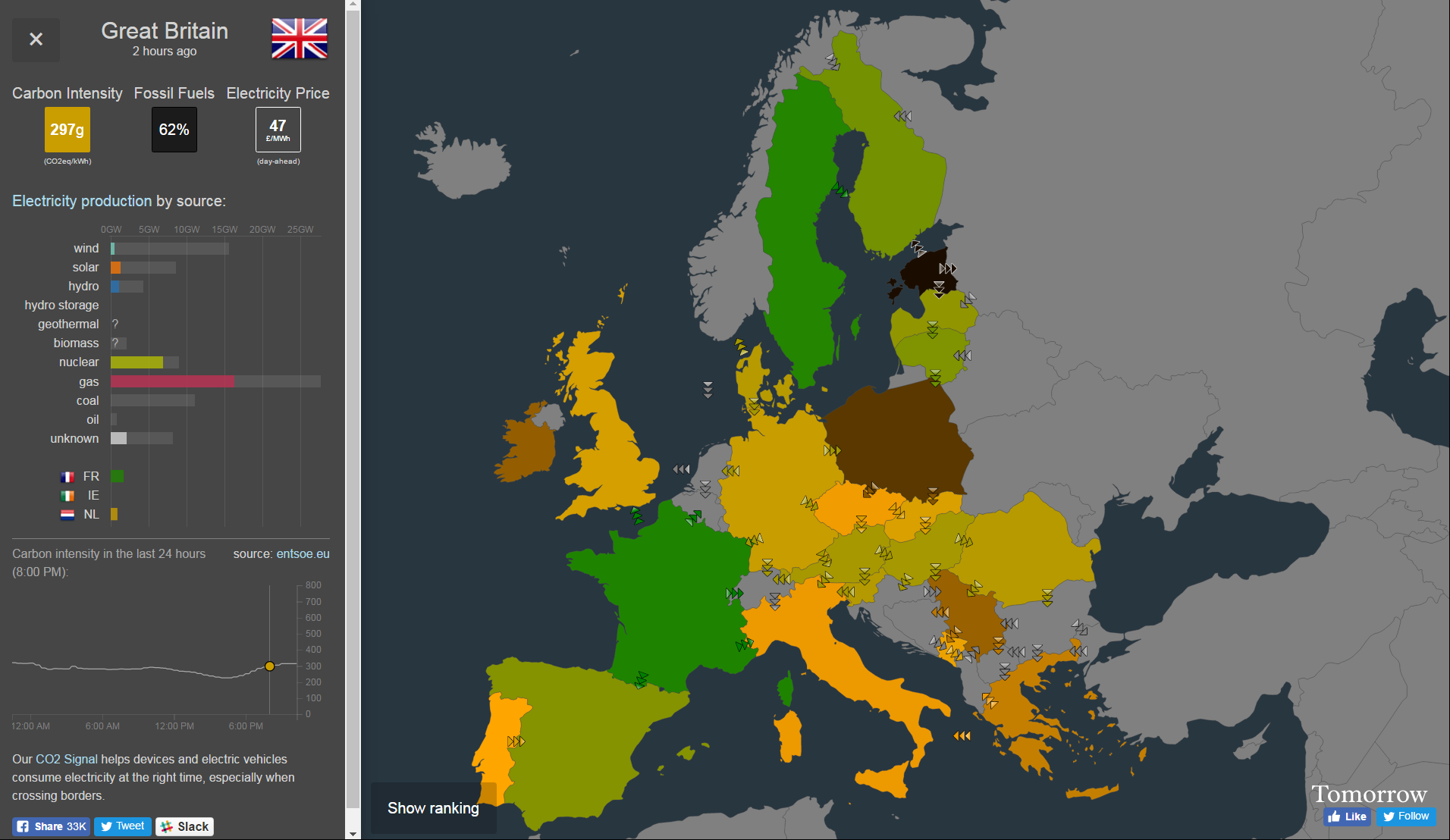 40
"Arbeidsmiddag: Sort dress"
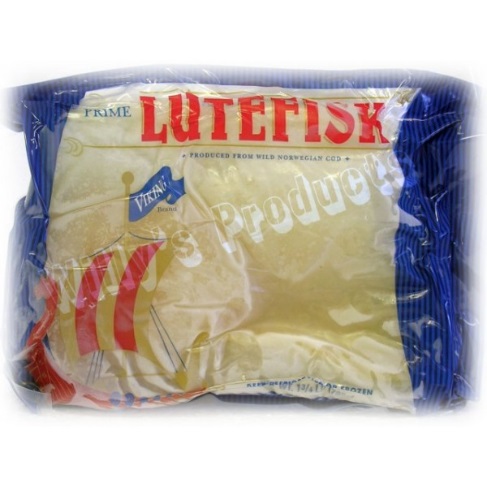 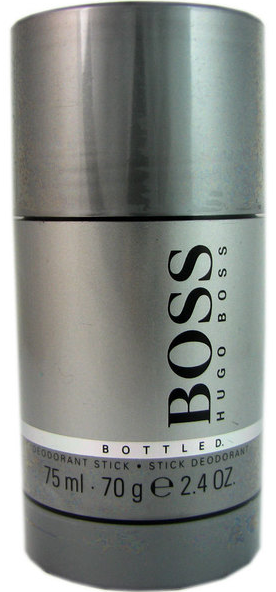 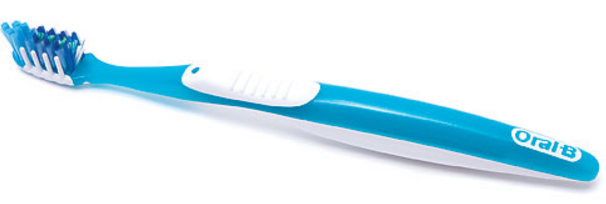 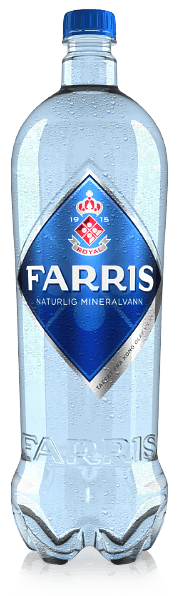 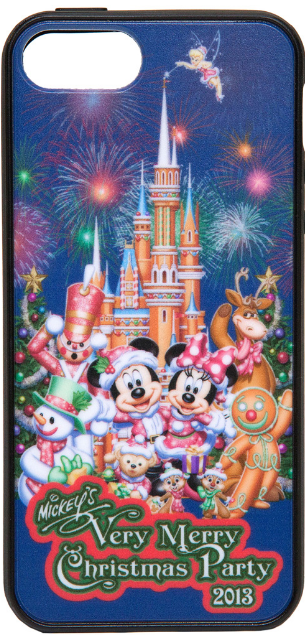 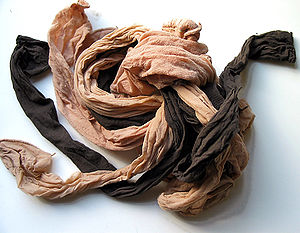 41